Probabilidade
Medidas Resumo:
Medidas de Posição
Medida de Dispersão
Renata Souza
Medidas de Posição
ou Medidas de Tendência Central

Média ou esperança matemática
Mediana
Moda
Média ou Esperança Matemática
Uma seguradora paga R$ 30.000,00 em caso de acidente de carro e cobra uma taxa de R$ 1.000,00. Sabe-se que a probabilidade de que um carro sofra um acidente é 3%. Quanto espera a seguradora ganhar por cada carro segurado?

Solução:
Suponhamos que entre 100 carros, 97 dão lucro de R$ 1.000,00 e 3 dão prejuízo de R$ 29.000,00.

Lucro total: 97 × 1.000 - 3 × 29.000=10.000,00

Lucro médio por carro = 10.000,00/100= R$ 100,00
Média ou Esperança Matemática
Se chamamos X: lucro por carro e E(X) por lucro médio por carro, teremos:
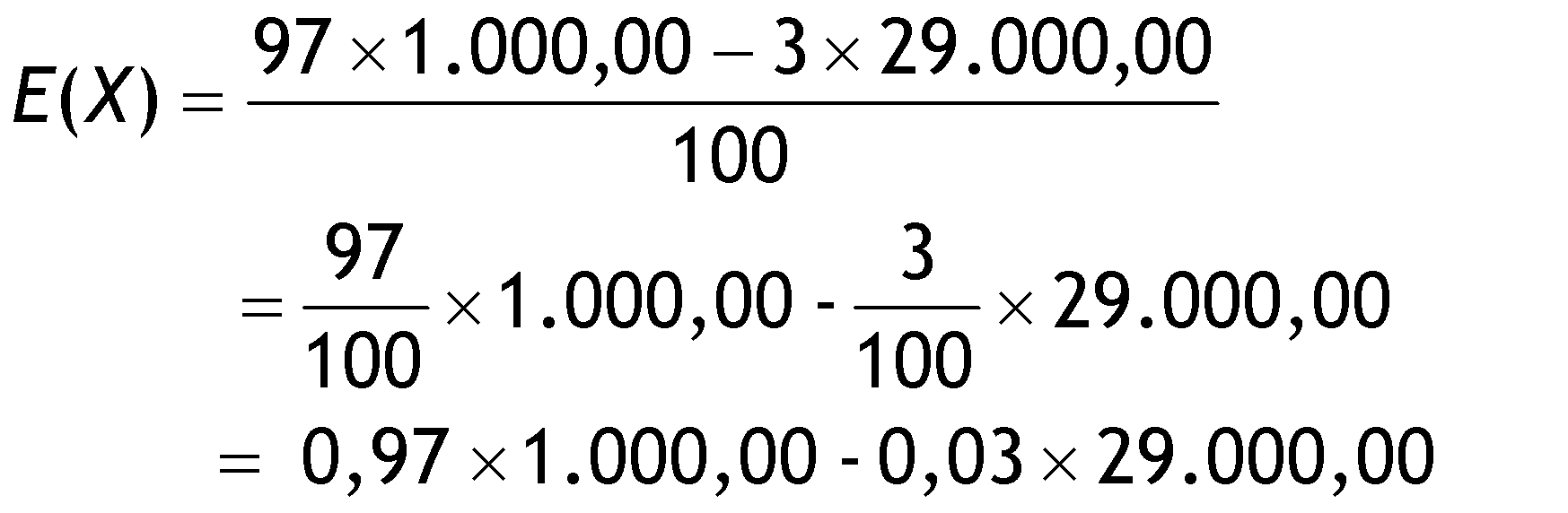 Definição de Esperança (Média)
Definição para o caso discreto



Definição para o caso contínuo



É um número real e também uma média ponderada. Notação: μ ou μx.
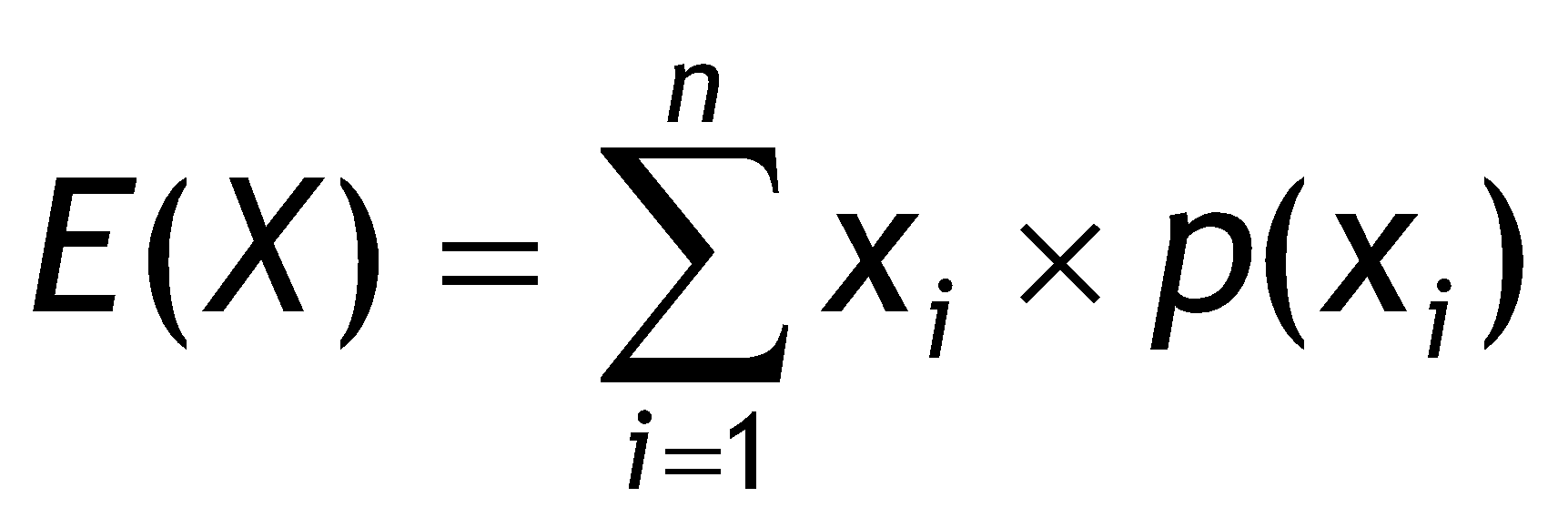 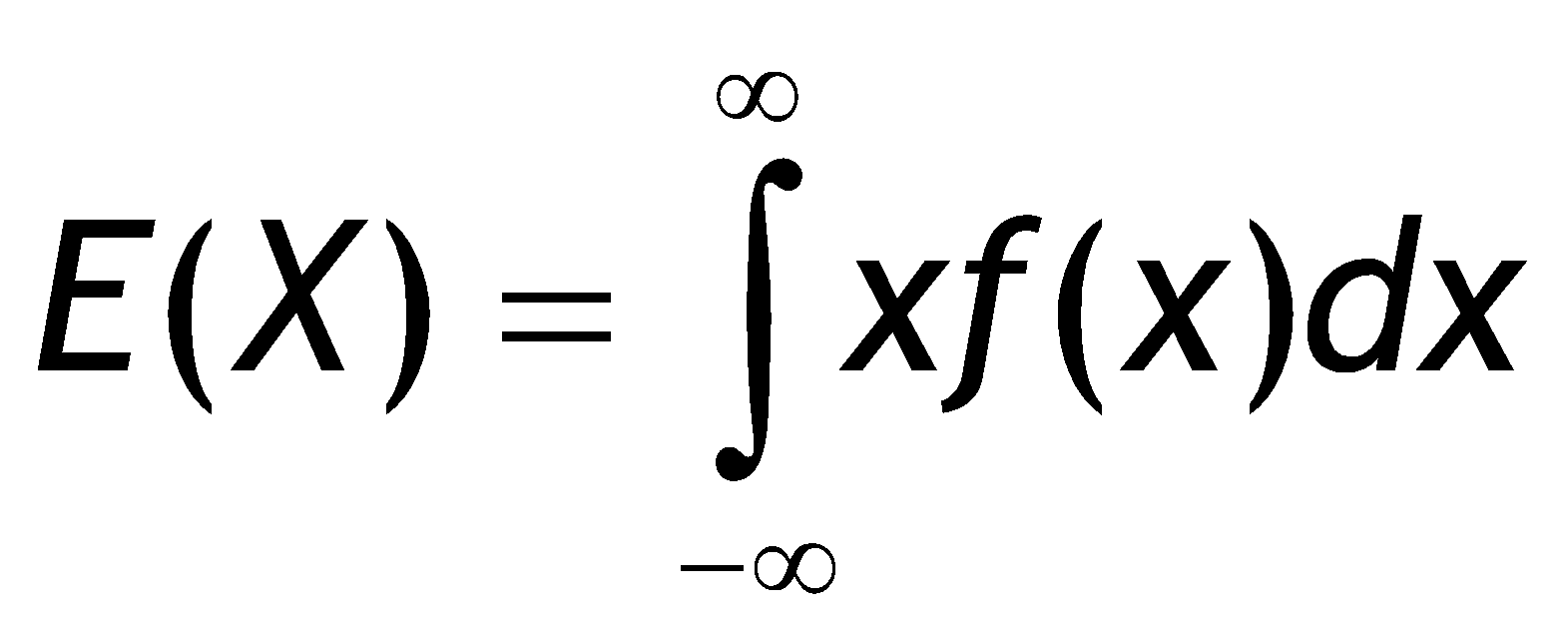 Exemplo: Caso Discreto
Suponha que um número seja selecionado entre 1 e 10. Seja X o número de divisores do número selecionado. Calcular o número médio de divisores do número selecionado.
E(X)=2,7
Exemplo: Caso Contínuo
Seja X uma variável aleatória contínua com a seguinte função de densidade.



A esperança de X é
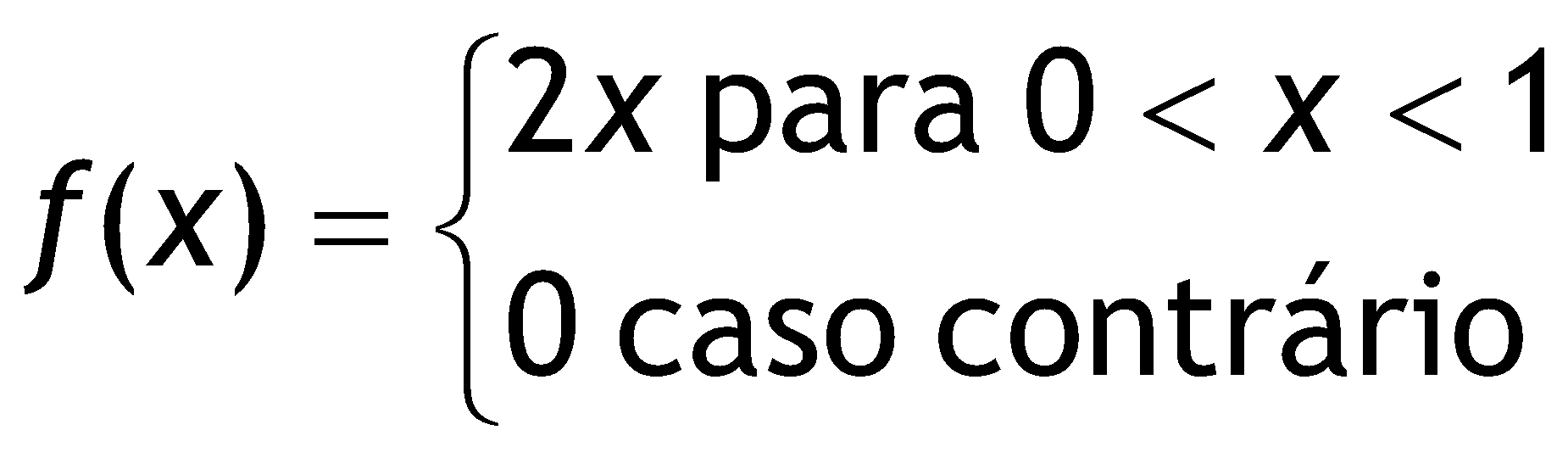 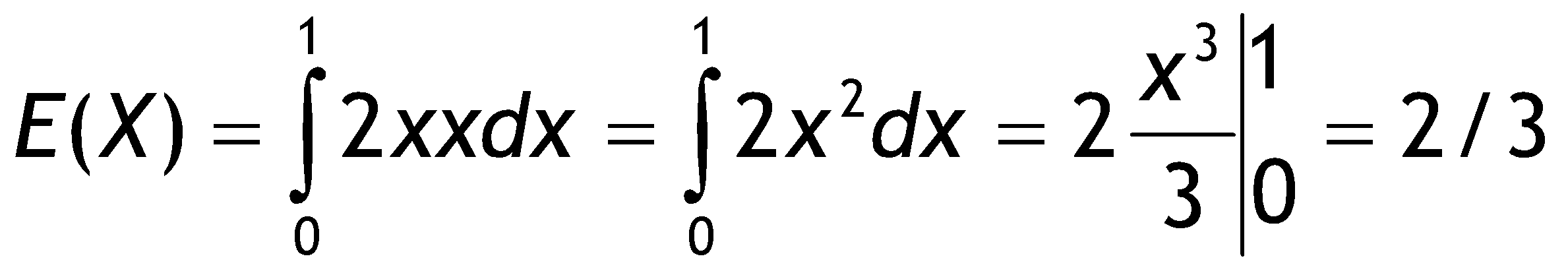 Exemplo Prático: Telecomunicações
Suponha que em uma tecnologia de comunicação sem fio, um dispositivo que deseje se conectar a outro deve usar 1 canal de uma faixa de freqüências que suporta 5 canais. Considere X a V.A. que representa o número de canais disponíveis. Logo:
Este exemplo reforça que o valor da esperança não é necessariamente um dos valores possíveis para E[X].
Este valor denota o centro da função densidade, em um sentido de média ponderada
Análogo ao centro de massa de um corpo, em física.
É afetado por valores extremos
Propriedades da Média
Mediana
Mediana
Moda
É o valor da variável com maior probabilidade, se X é discreta, ou maior densidade se X for contínua.

Exemplos:
Se X é discreta tal que 

A moda m0 =2.

Se X é contínua tal que f(x) = 2x para 0≤ x ≤ 1

A moda m0  é 1 e a mediana F(Md)=0,5

                                            ,     a Mediana é          .
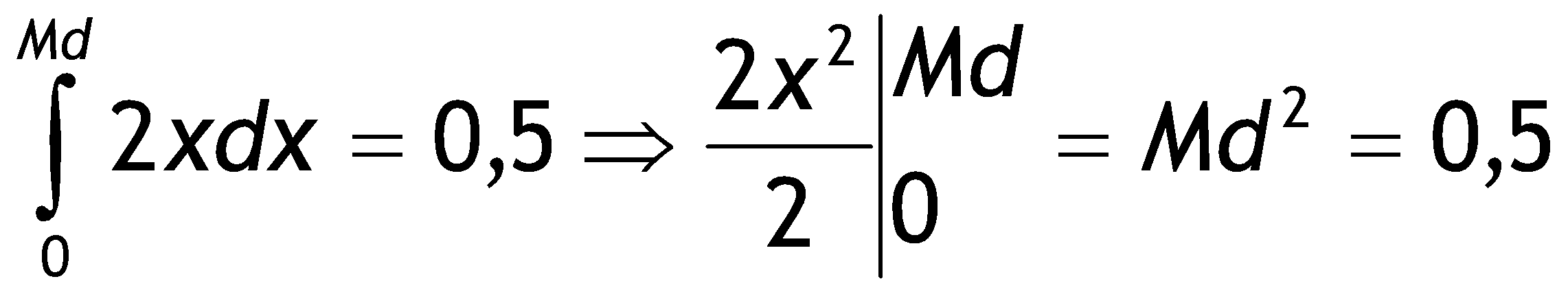 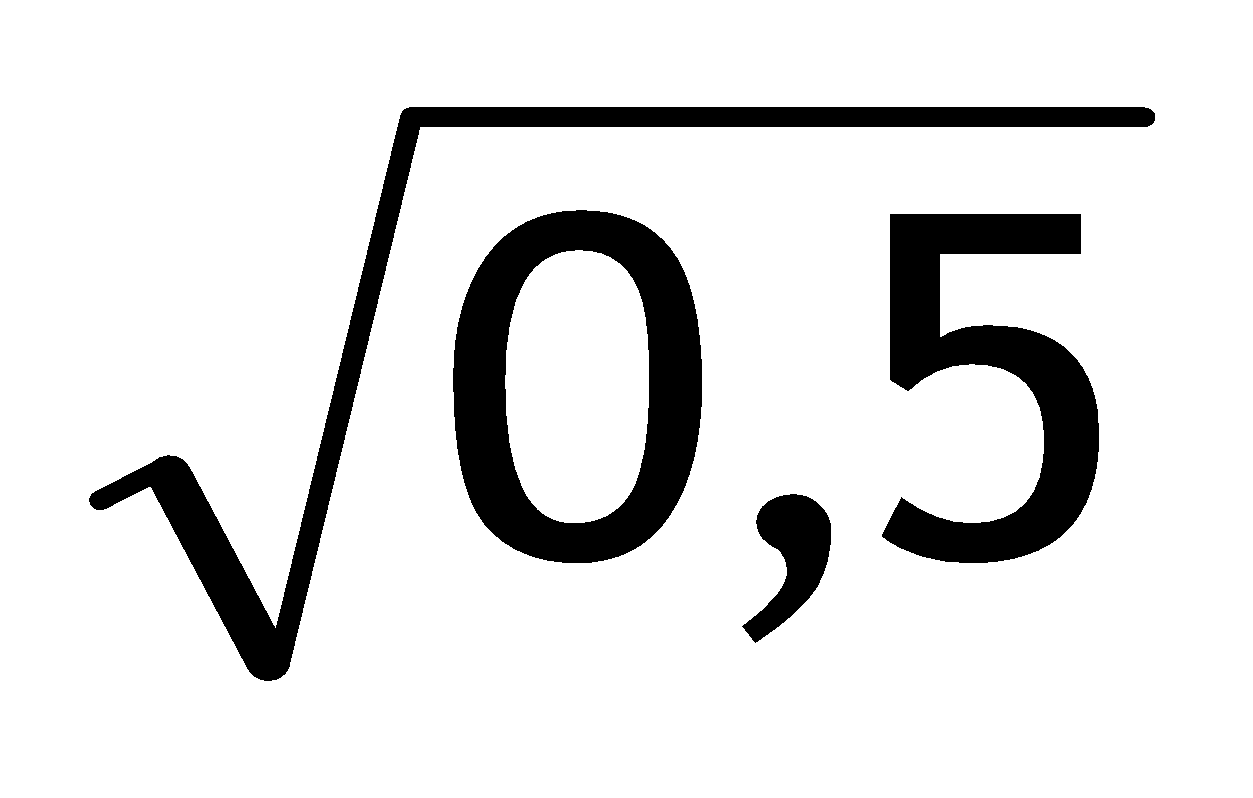 Medidas de Dispersão
Variância
Desvio Padrão
Variância
Define-se a variância de uma variável aleatória como sendo


Para X discreta


Para X contínua
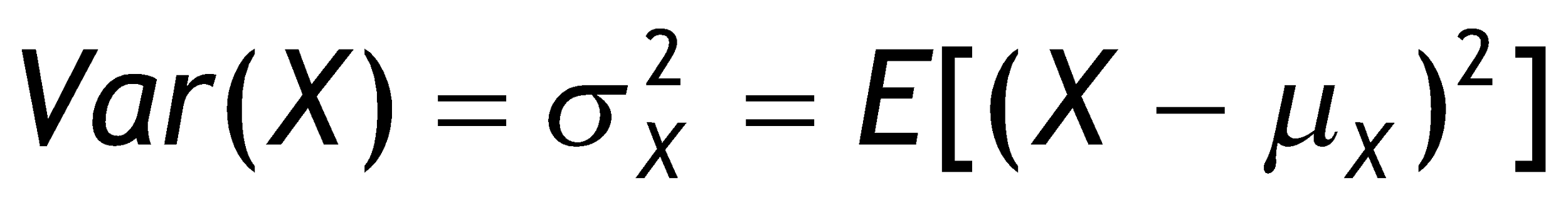 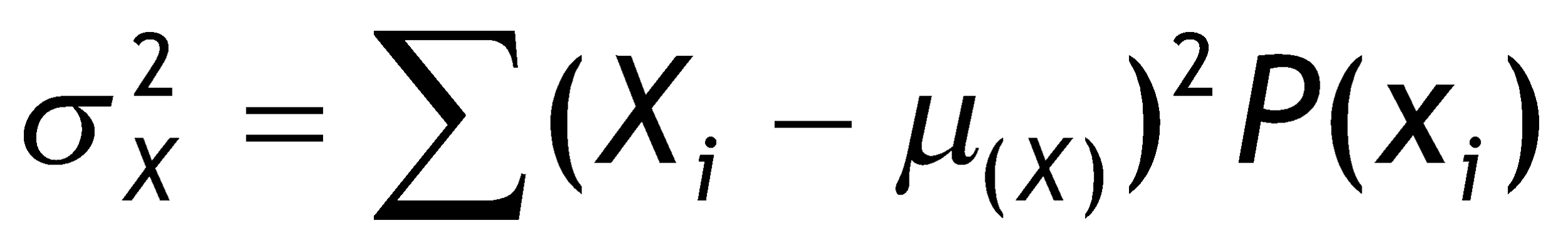 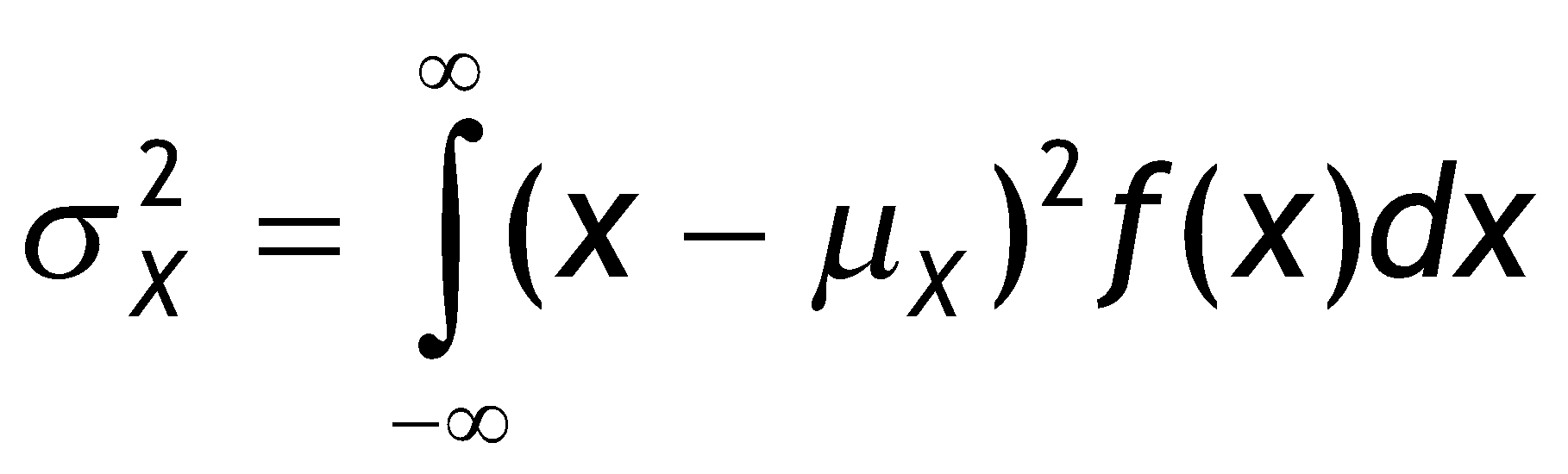 Desvio Padrão
O desvio padrão é a raiz quadrada da variância



Pode-se encontrar o desvio usando a variância dada por
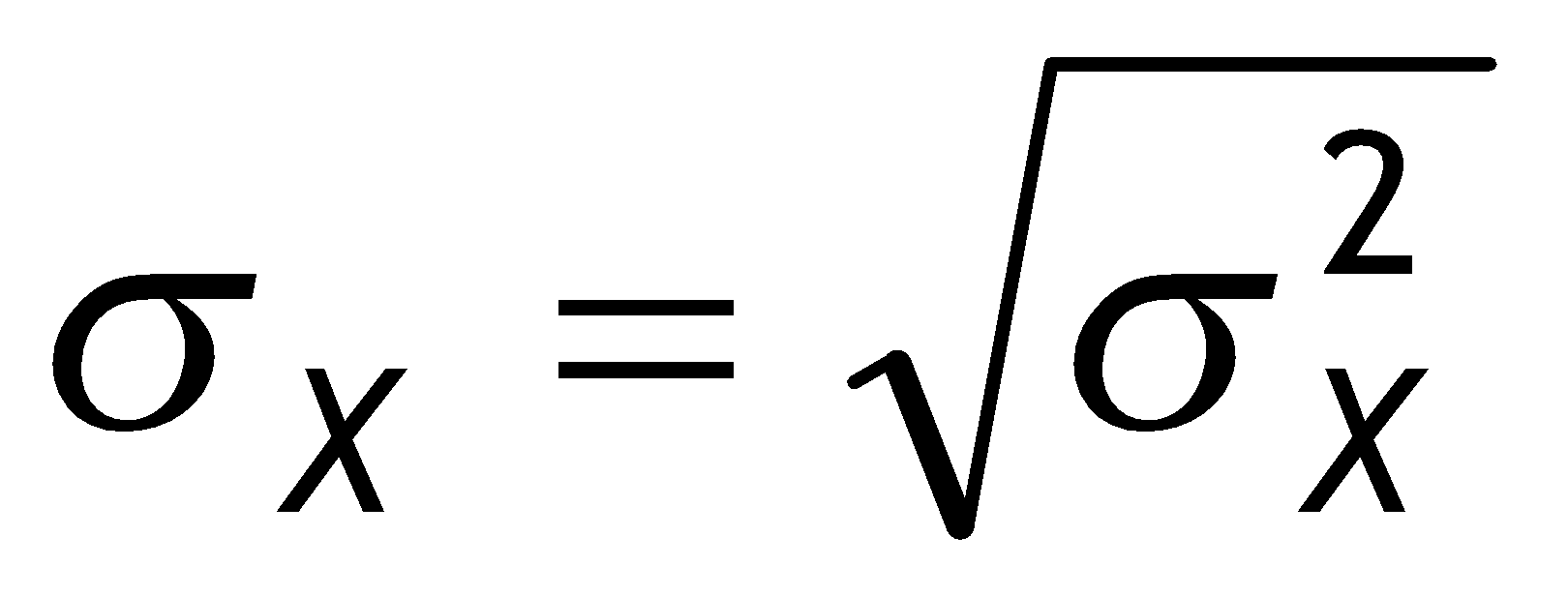 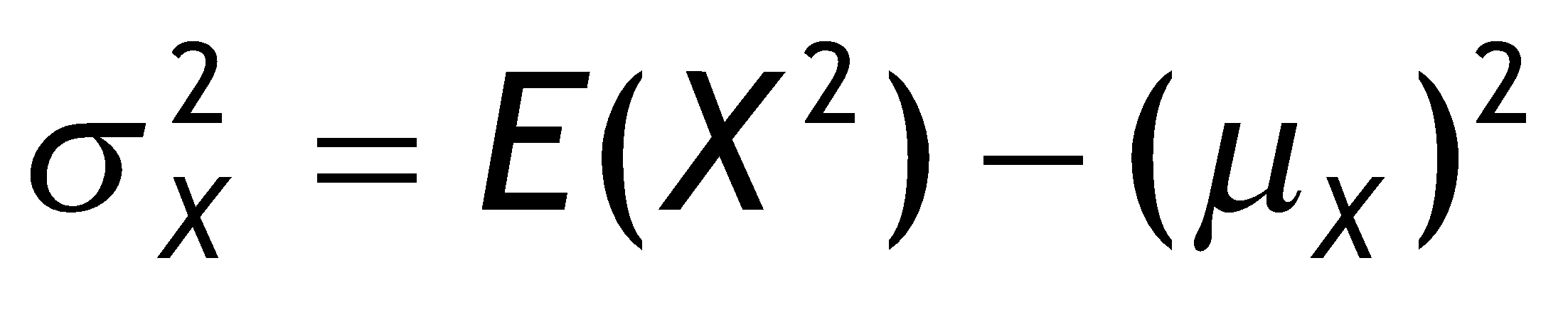 Propriedades da Variância
Exemplo
Seja X discreta tal que

A esperança de X é


A variância de X é


O desvio padrão é
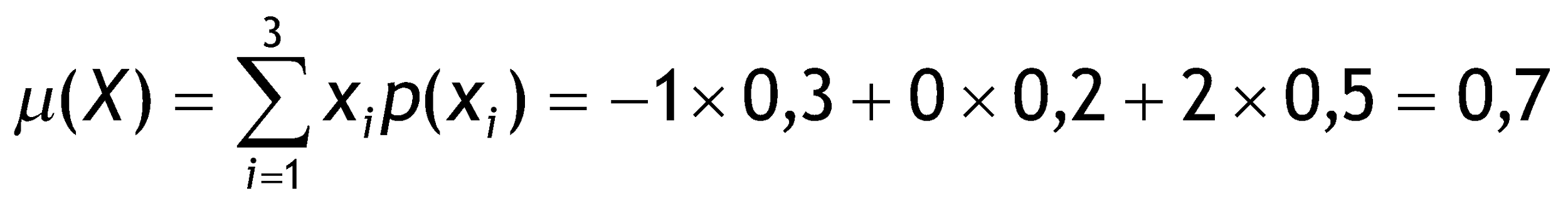 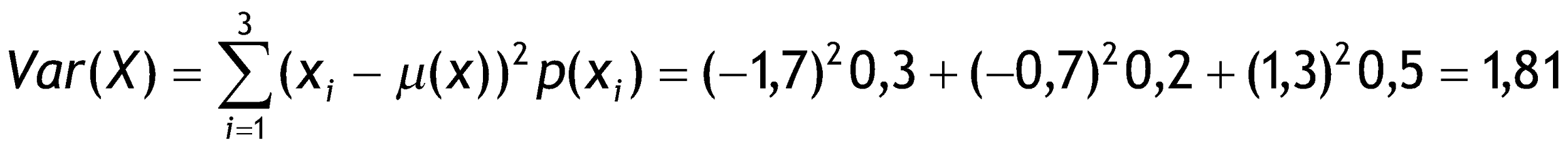 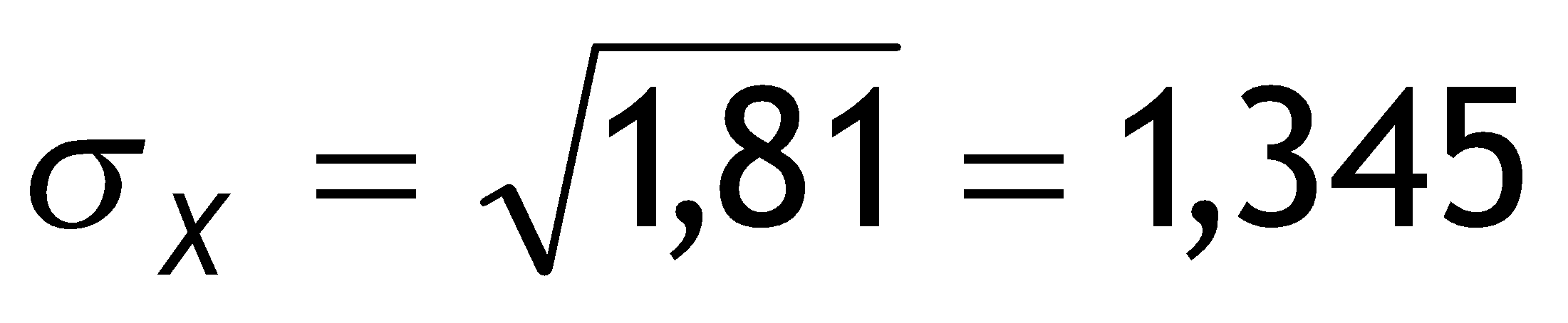 Exemplo
Seja X uma variável aleatória contínua com a seguinte função de densidade.


A esperança de X é 2/3

A variância de X é 

O desvio padrão é
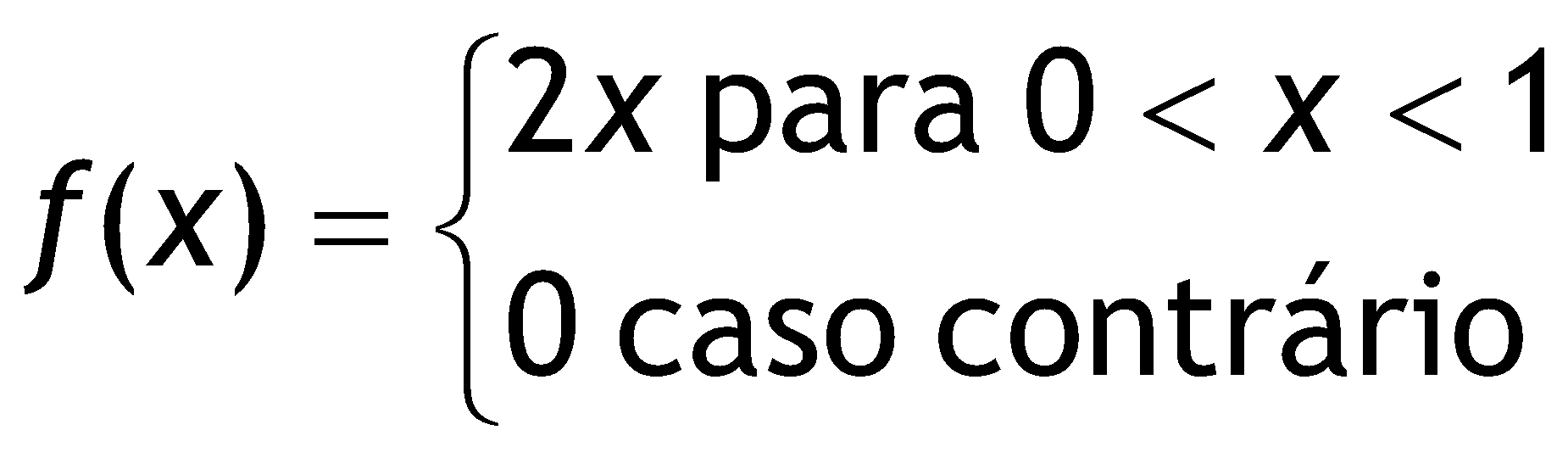 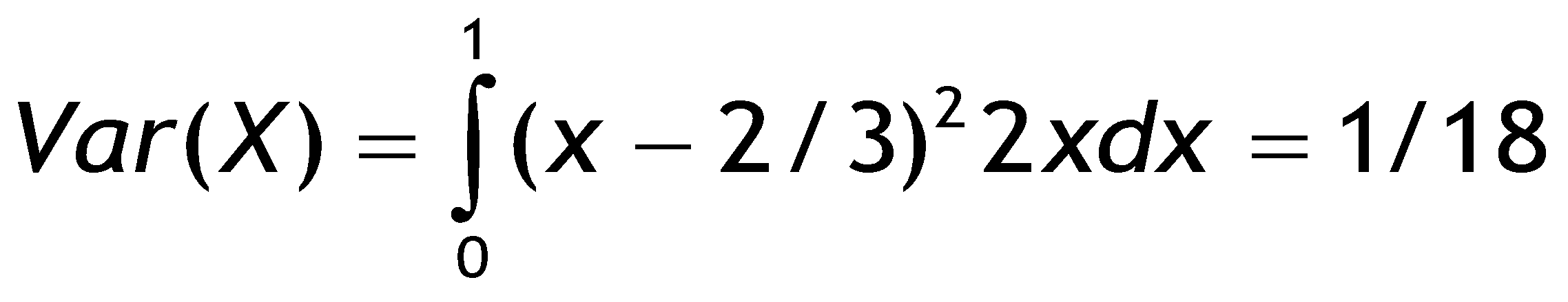 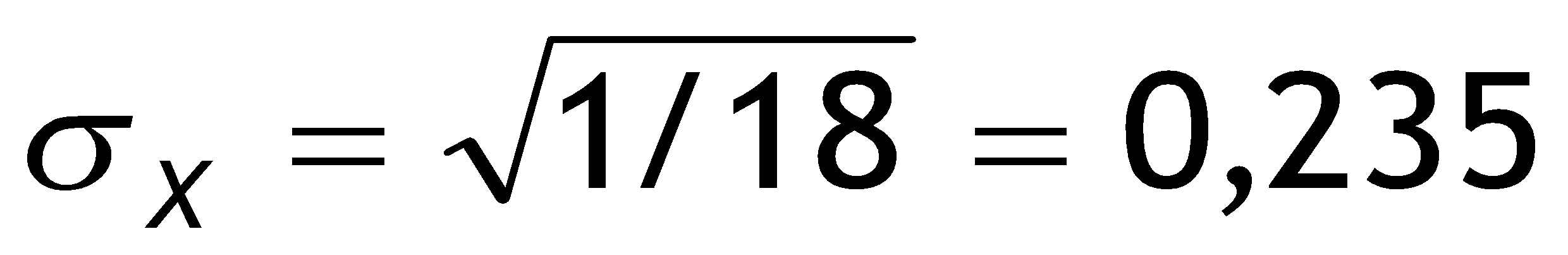 Exercícios
Em uma classe, há 6 homens e 3 mulheres. Sorteados 3 alunos ao acaso e sem repetição, faça X: V.A. número de homens sorteados. Calcule s média, a moda e o desvio-padrão da distribuição.
Exercícios
X é uma variável aleatória tal que a função repartição é dada por:
		F(x) = 0	para 	x < 0
		F(x) = x3 	para	0    x < 1
		F(x) = 1	para 1    x       1

Calcule a média;
Determine a mediana;
Calcule a variância.
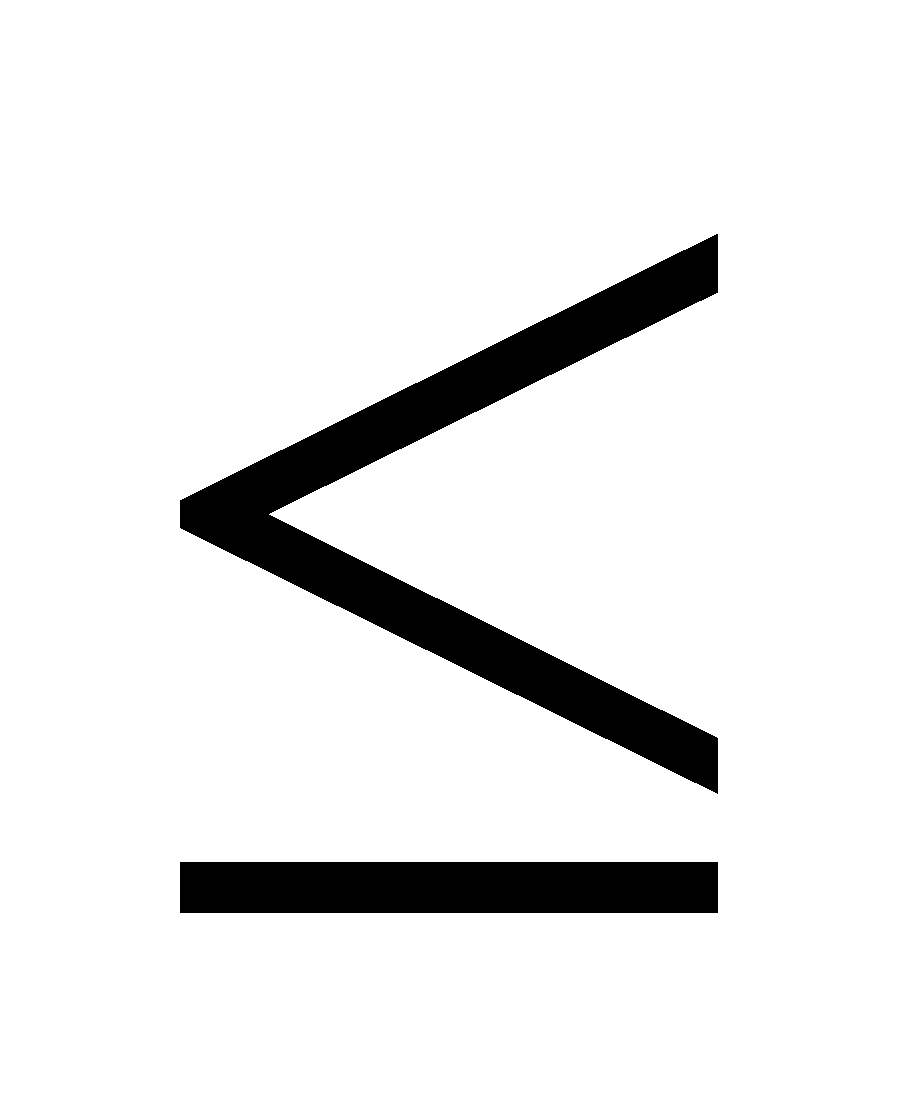 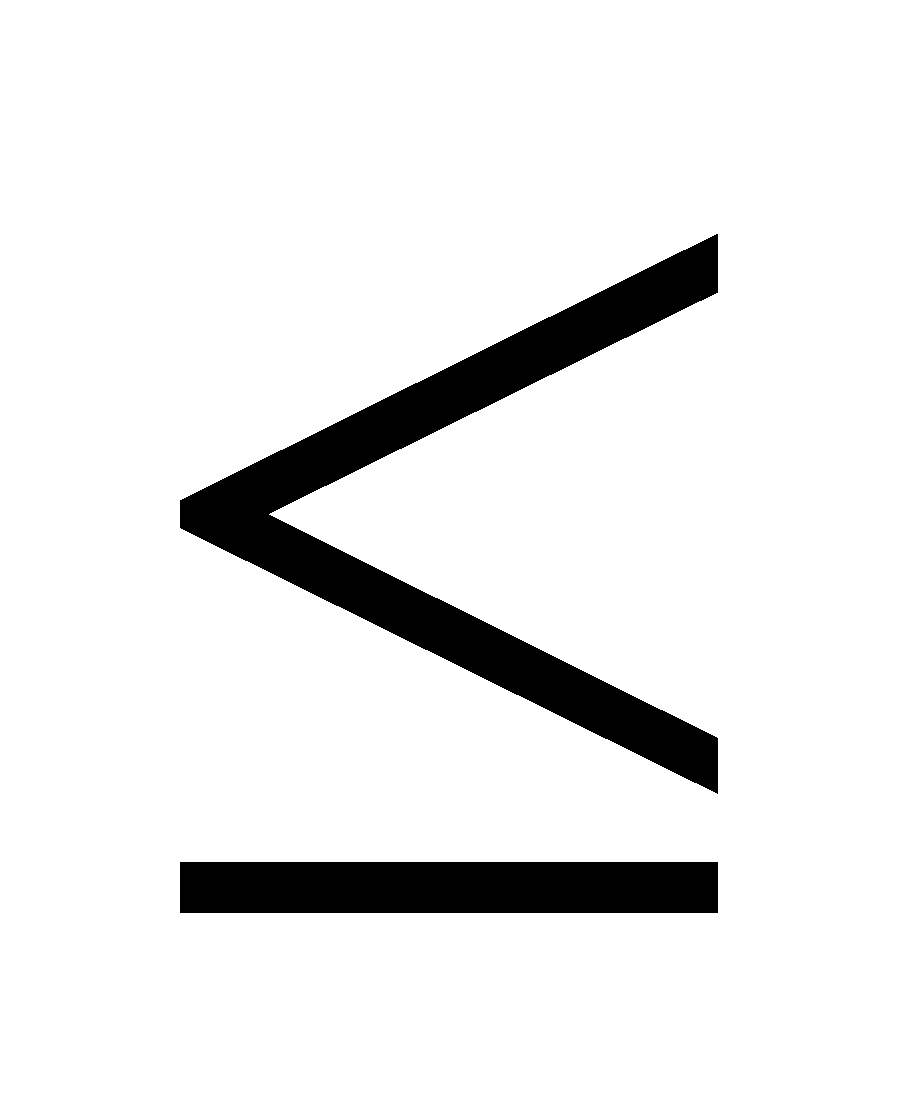 Exercícios
Um jogo consiste em atirar um dado; se der dois ou cinco, a pessoa ganha $ 50,00 por ponto obtido; se der um ou seis, a pessoa ganha $ 100,00 por ponto obtido; se der faces três ou quatro, a pessoa paga $ 150,00 por ponto obtido. Responda: O jogo é honesto? Calcule o desvio-padrão.